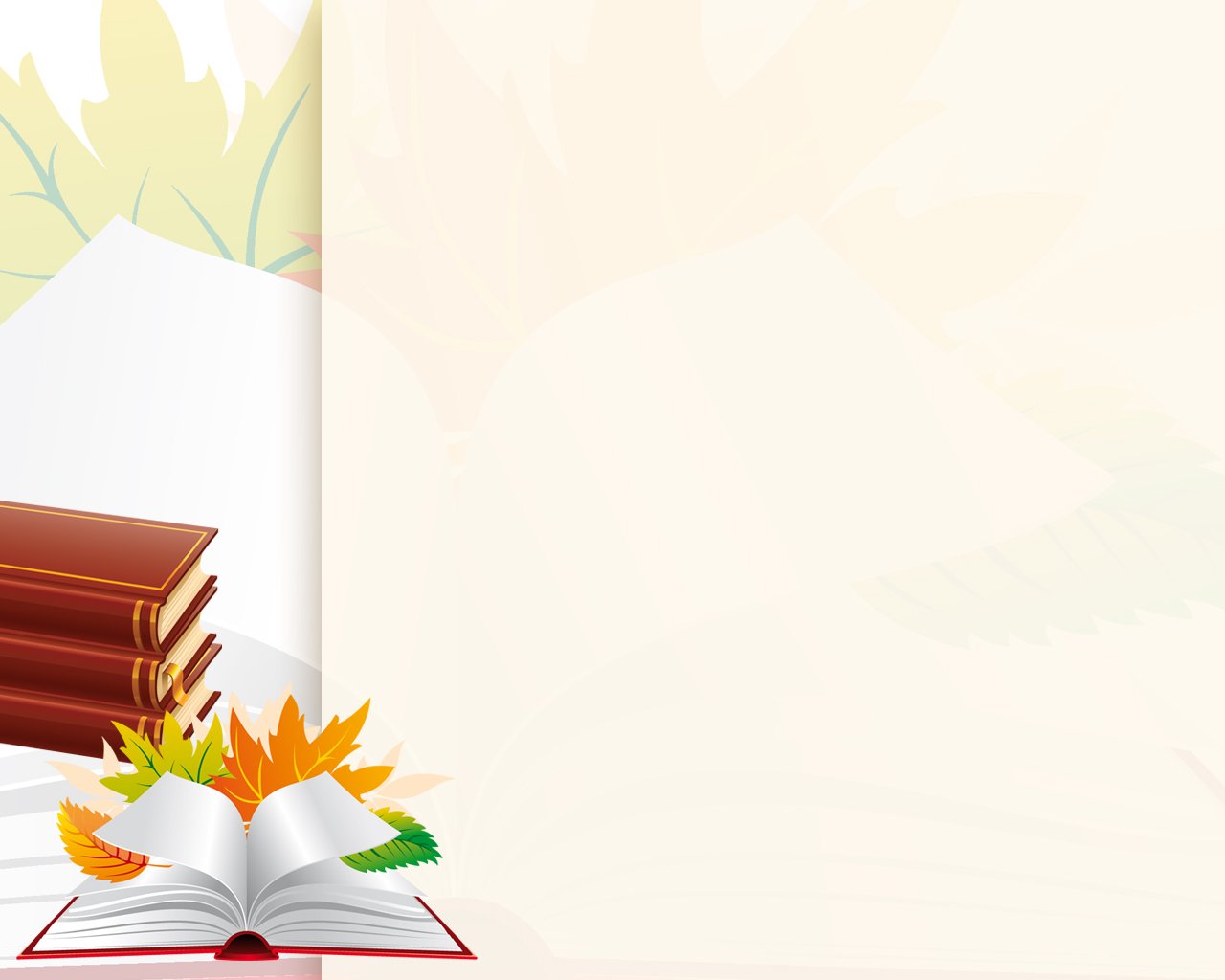 «Аленушка» КМҚК бөбекжайы бос лауазымға конкурс жариялайды – психолог 0,5, лауазымдық жалақысы –84018тг.
Қатысу үшін өтініштер хабарландыру жарияланғаннан кейін  7 жұмыс күні ішінде
 мына мекенжай бойынша қабылданады: 100024, Қарағанды облысы, Саран қаласы, Ақтас кенті, Әлия Молдағұлова көшесі, 14-ғимарат, телефондар: жұм-5-50-45 электрондық пошта: alenushka.de@mail.ru
КГКП ясли-сад «Аленушка» объявляет конкурс на вакантную должность – психолог (1 единица), должностной оклад –74150тг.Заявления для участия принимаются в течение 7 рабочих дней после опубликования объявления по адресу: 100024, Карагандинская область, город Сарань, поселок Актас, улица Ленинградская, строение 14, телефоны: раб-5-50-45 электронная почта  alenushka.de@mail.ru
КГКП ясли-сад «Аленушка» объявляет конкурс на вакантную должность – психолог 0,5, должностной оклад –84018тг.
Заявления для участия принимаются в течение 7 рабочих дней после опубликования объявления по адресу: 100024, Карагандинская область, город Сарань, поселок Актас, улица Әлия Молдағұлова, строение 14, телефоны: раб-5-50-45 электронная почта  alenushka.de@mail.ru